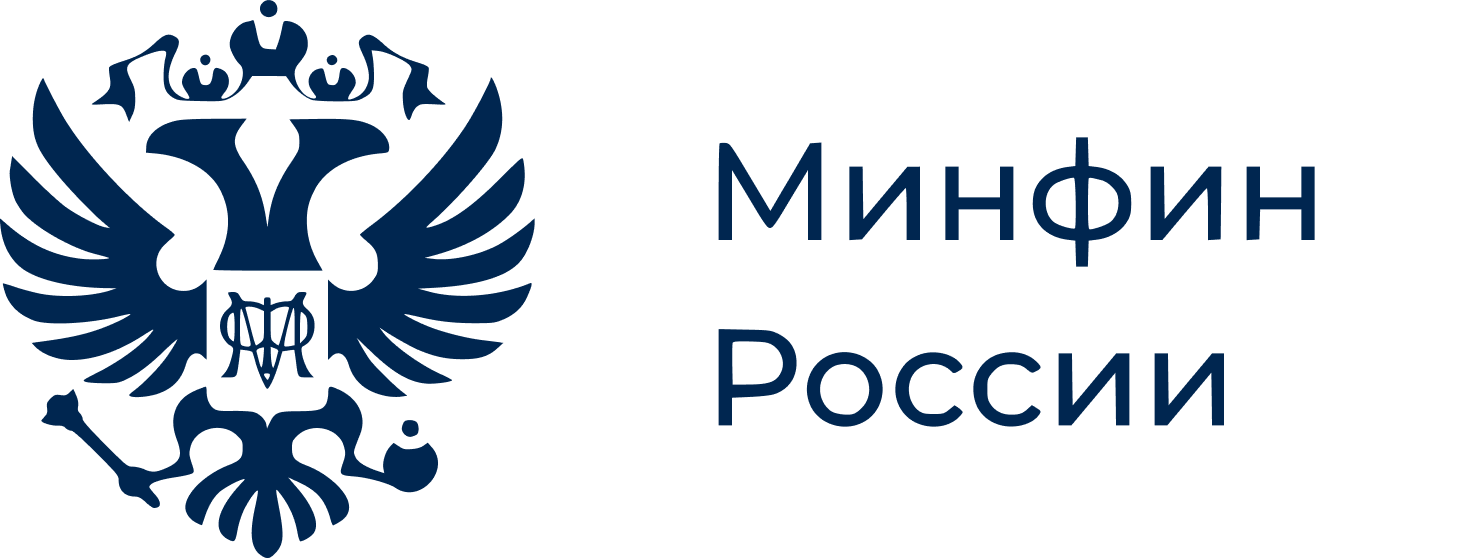 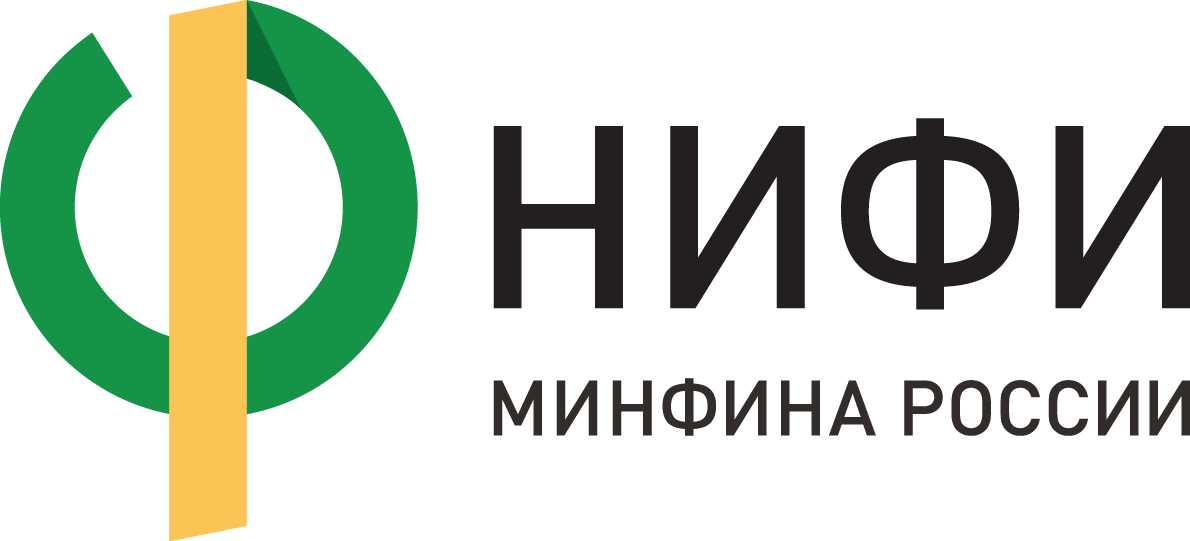 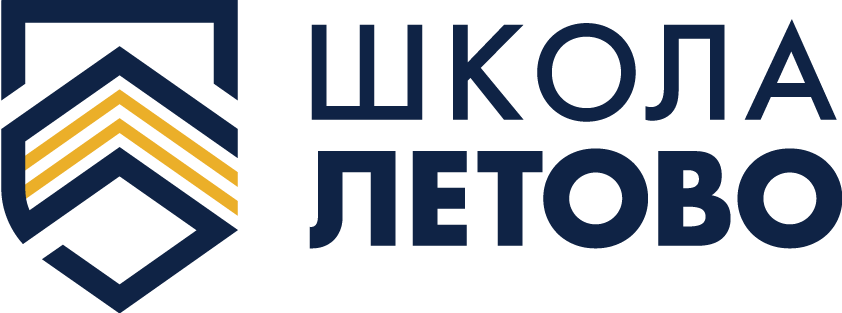 Всероссийская научно-практическая конференция 
«Формирование финансовой культуры в условиях цифровизации: смыслы, практики, результаты»
Изучаем финансовую грамотность на уроках истории и обществознания с искусственным интеллектом
Бегизардов Яков Николаевич, учитель истории ОАНО «Школа «Летово»
Москва
2025
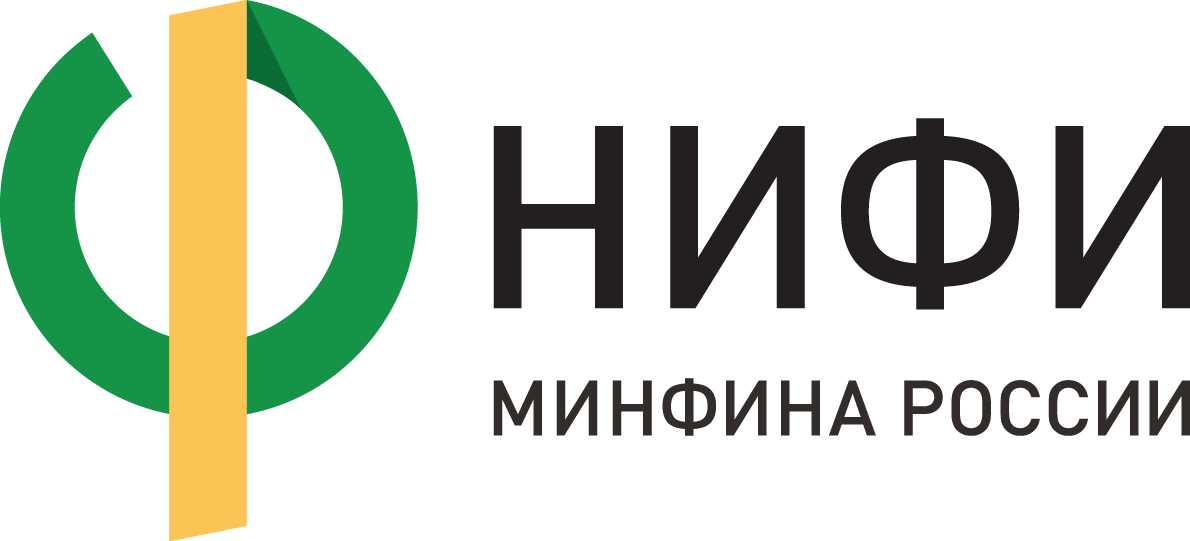 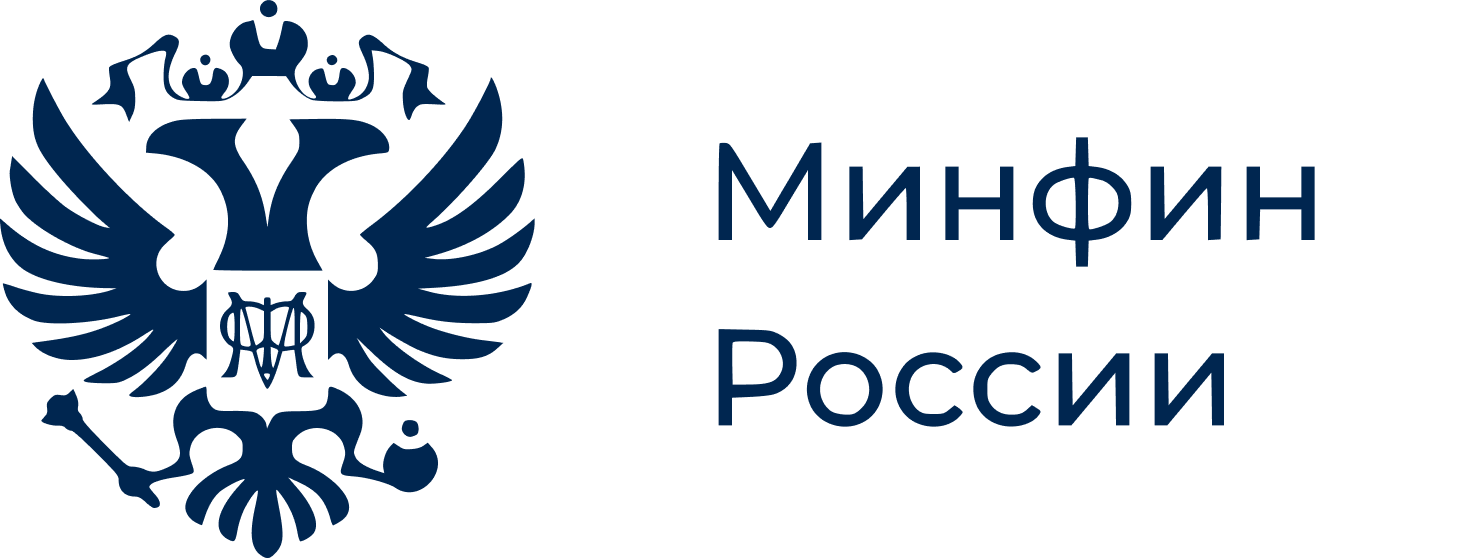 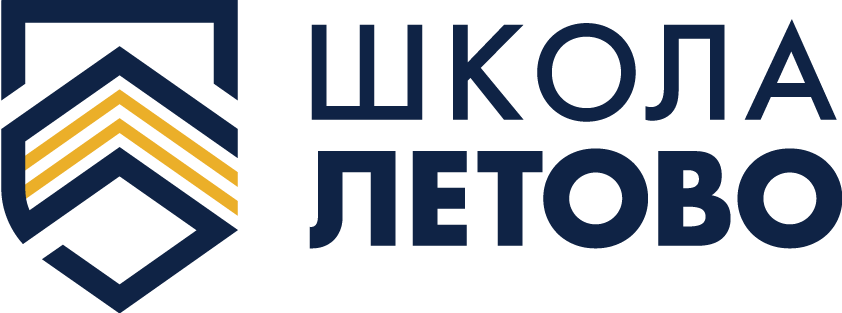 Изучаем финансовую грамотность на уроках истории и обществознания с искусственным интеллектом
Оценка 13 сценариев использования искусственного интеллекта (ИИ) в учебных работах студентов – IB MYP
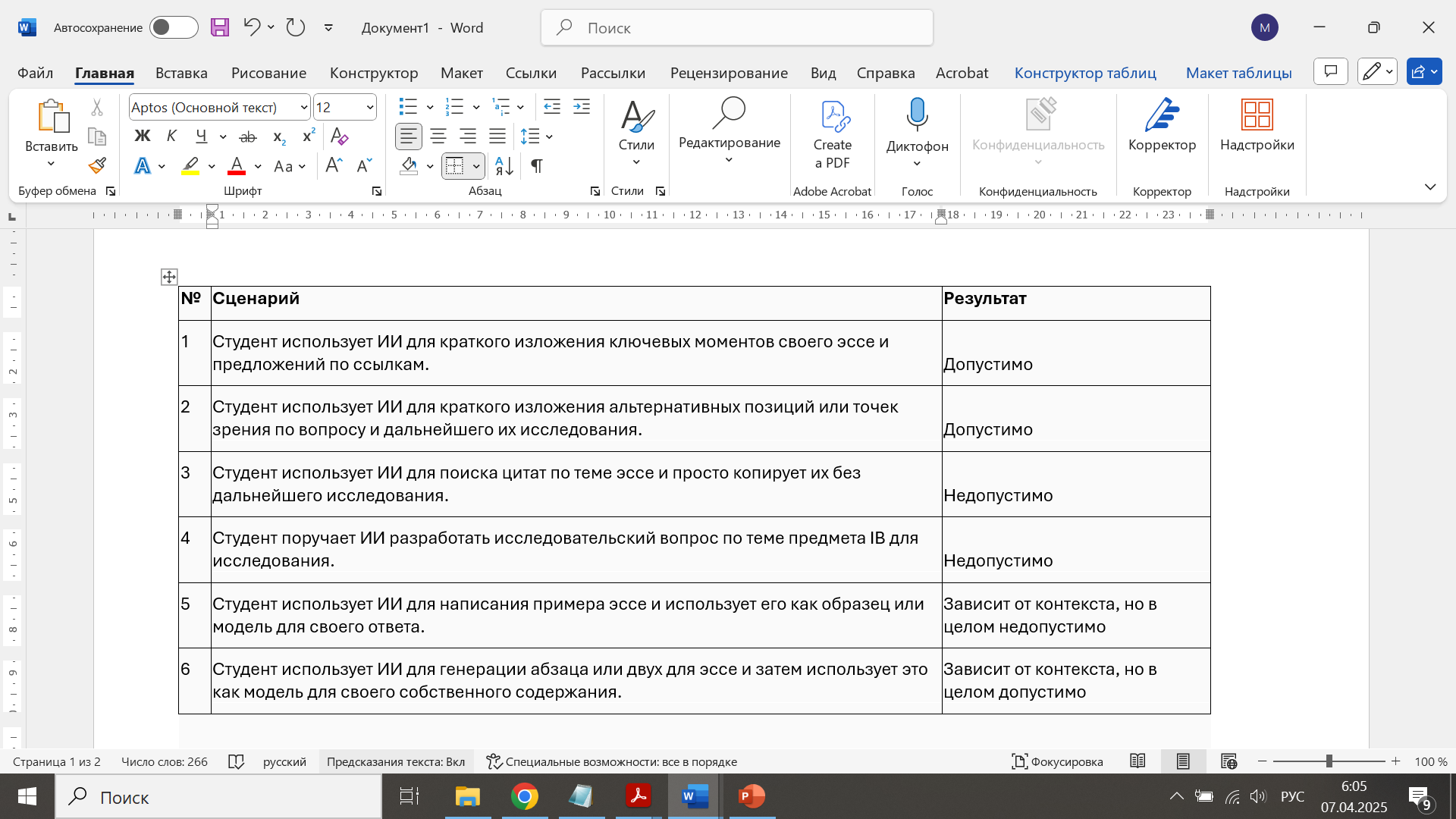 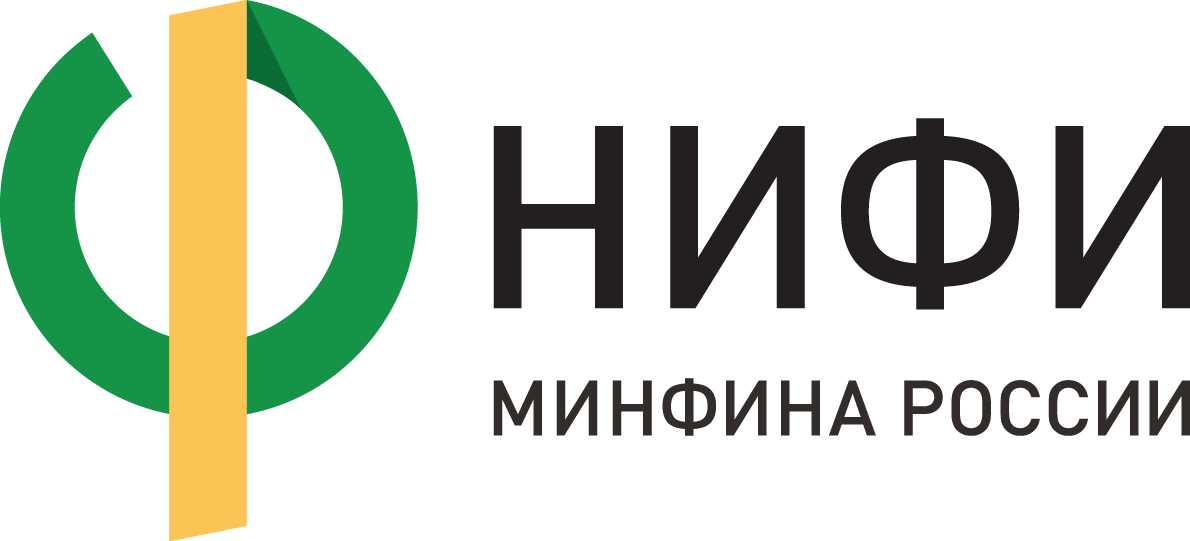 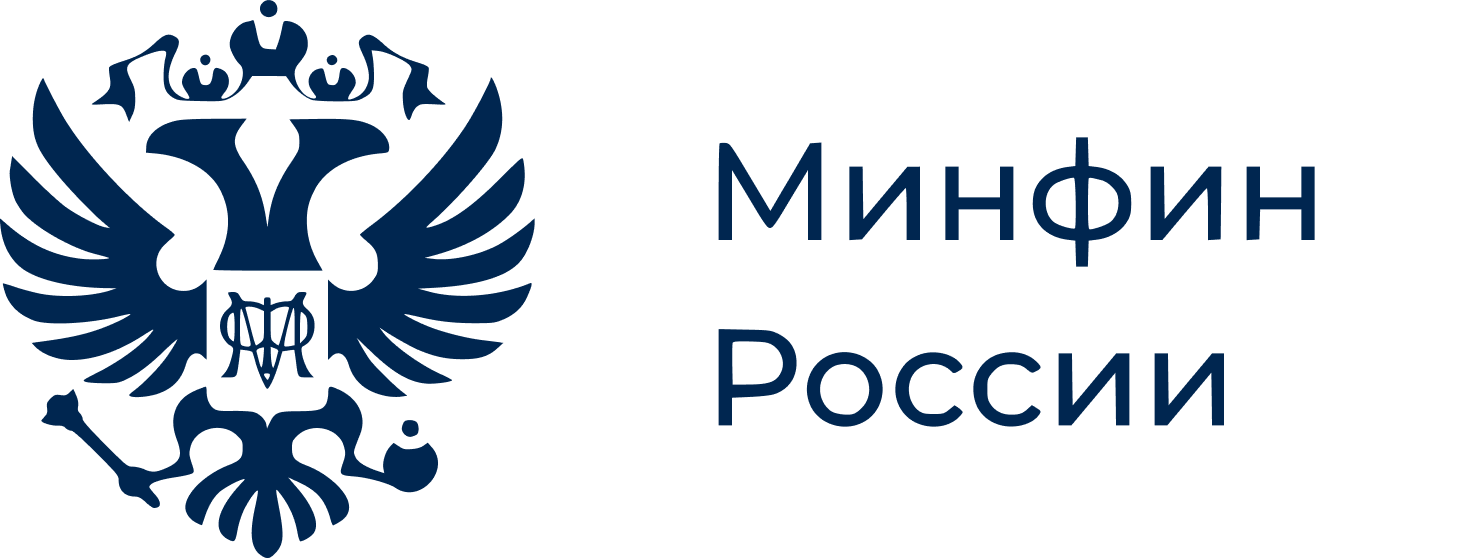 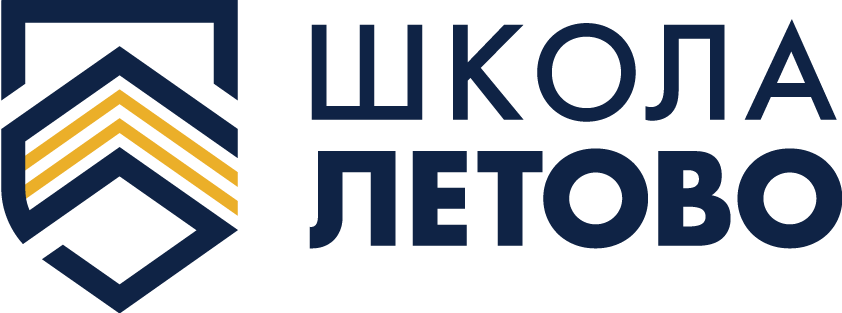 Изучаем финансовую грамотность на уроках истории и обществознания с искусственным интеллектом
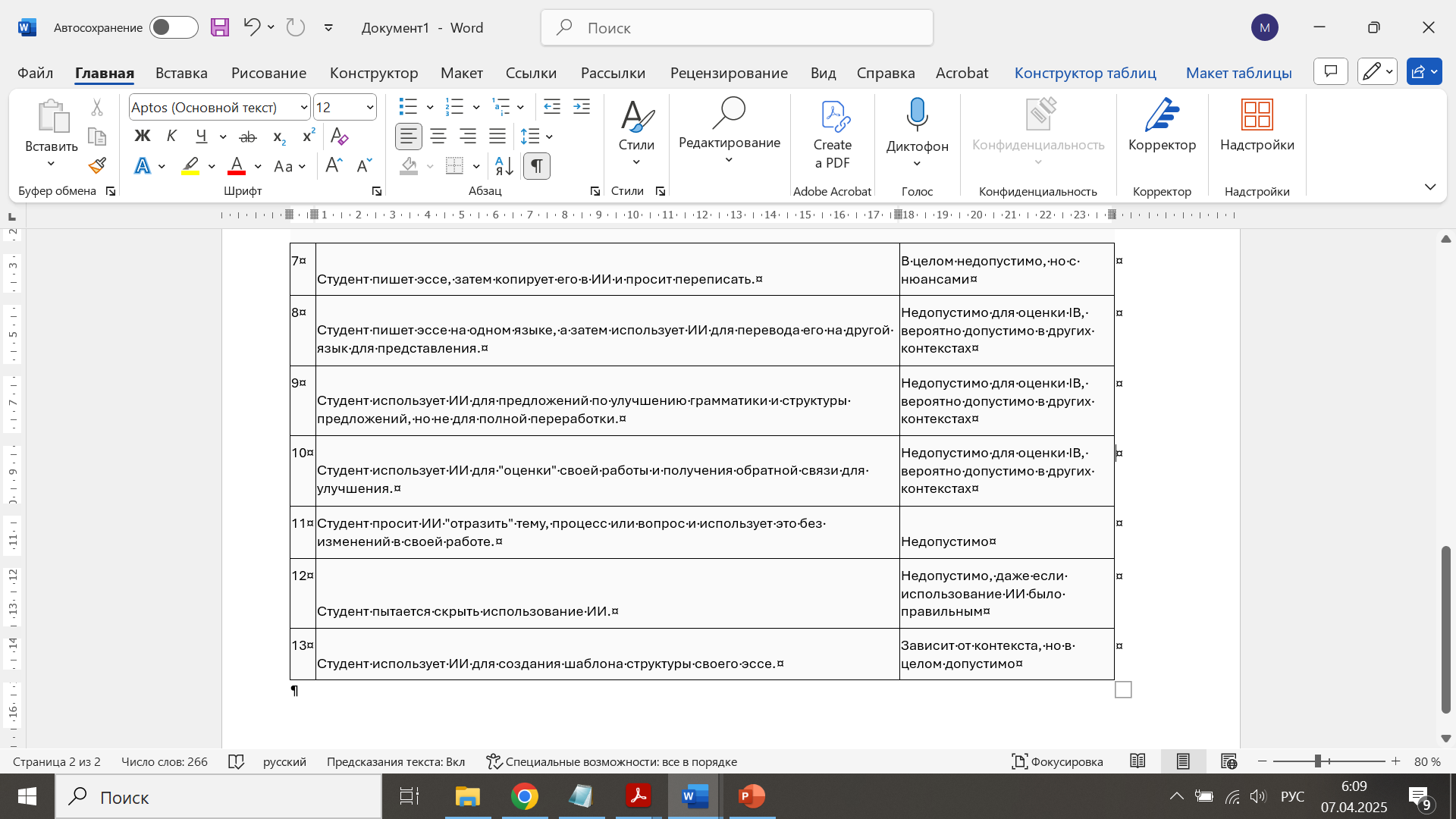 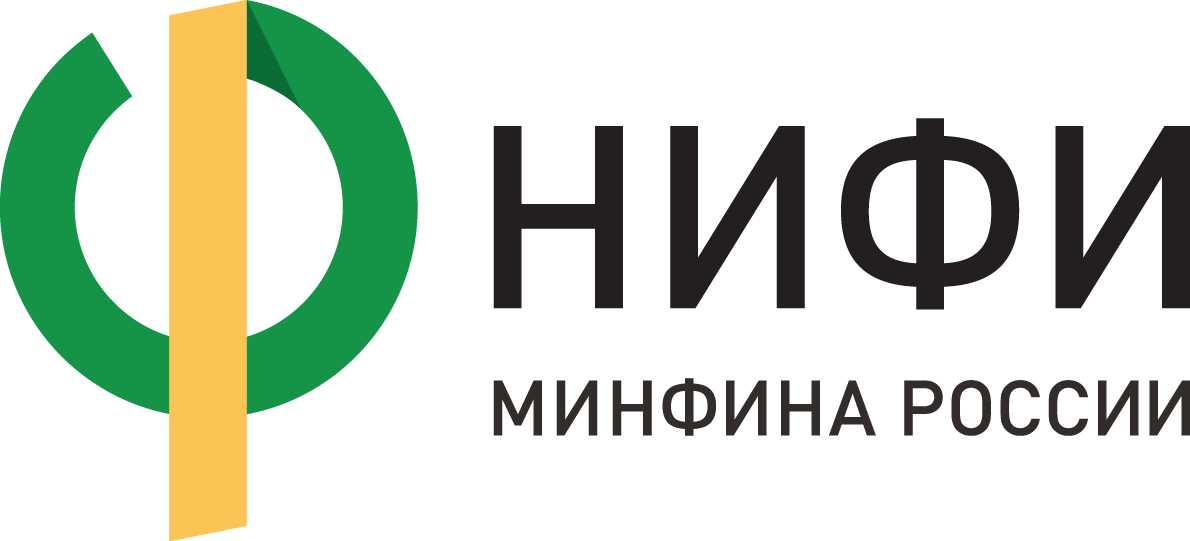 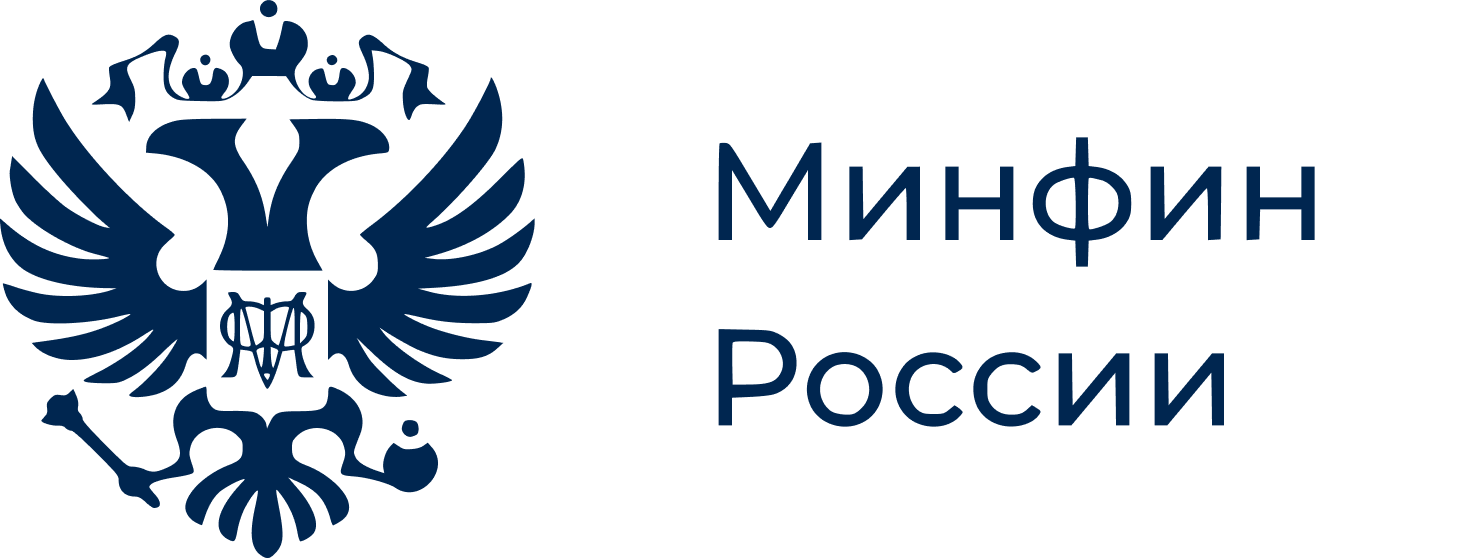 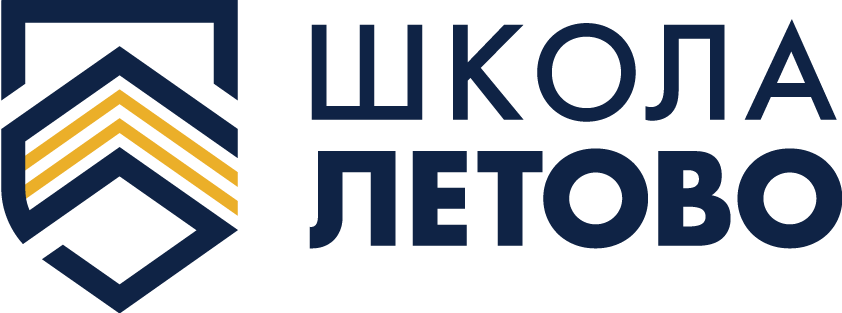 Изучаем финансовую грамотность на уроках истории и обществознания с искусственным интеллектом
1. «Сценируем» текст в пьесу для разыгрывания по ролям
Элементы промпта:
1. Представь этот текст в виде пьесы
2. Дополни, пожалуйста, твой текст информацией о Колмакове А.П. , его биографии, жизненных обстоятельствах. Придумай их сам исходя из обстоятельств дела
3. Придумай для текста приговора конкретный адрес жительства Колмакова А.П., имена для его жены и детей.
4. Добавь, пожалуйста, даты рождения для детей и Колмакова А.П.
5. Давай заменим все элементы текста "ДД.ММ.ГГ". конкретными датами исходя из обстоятельств дела
6. Добавь, пожалуйста, эмоции и то как Колмаков А.П. относится к тому, что происходит и что говорят остальные участники процесса
7. Добавь в текст, какие эмоции испытывают по ходу процесса все остальные участники процесса
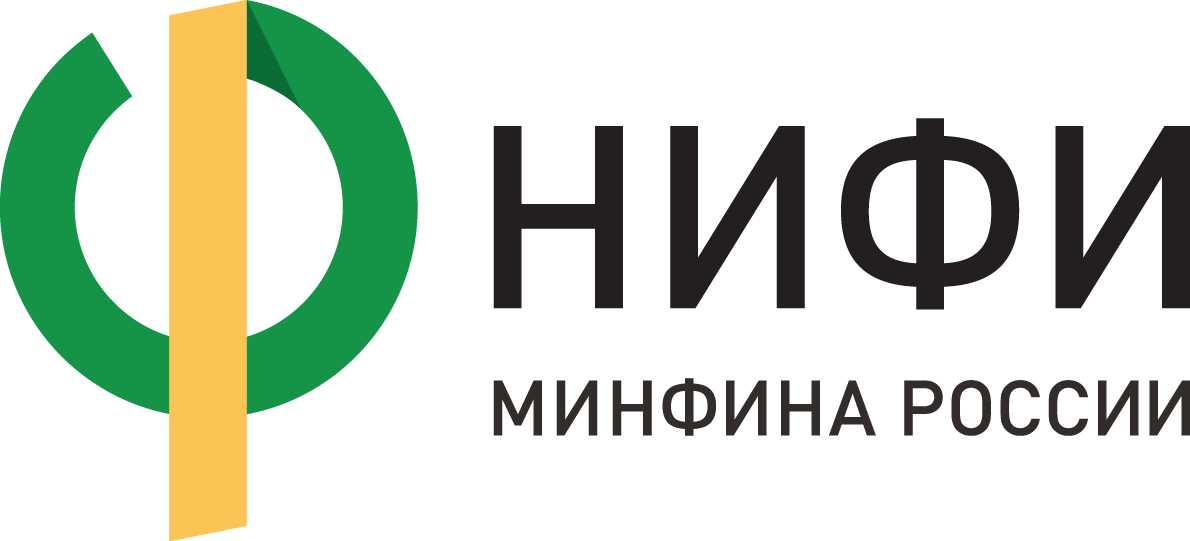 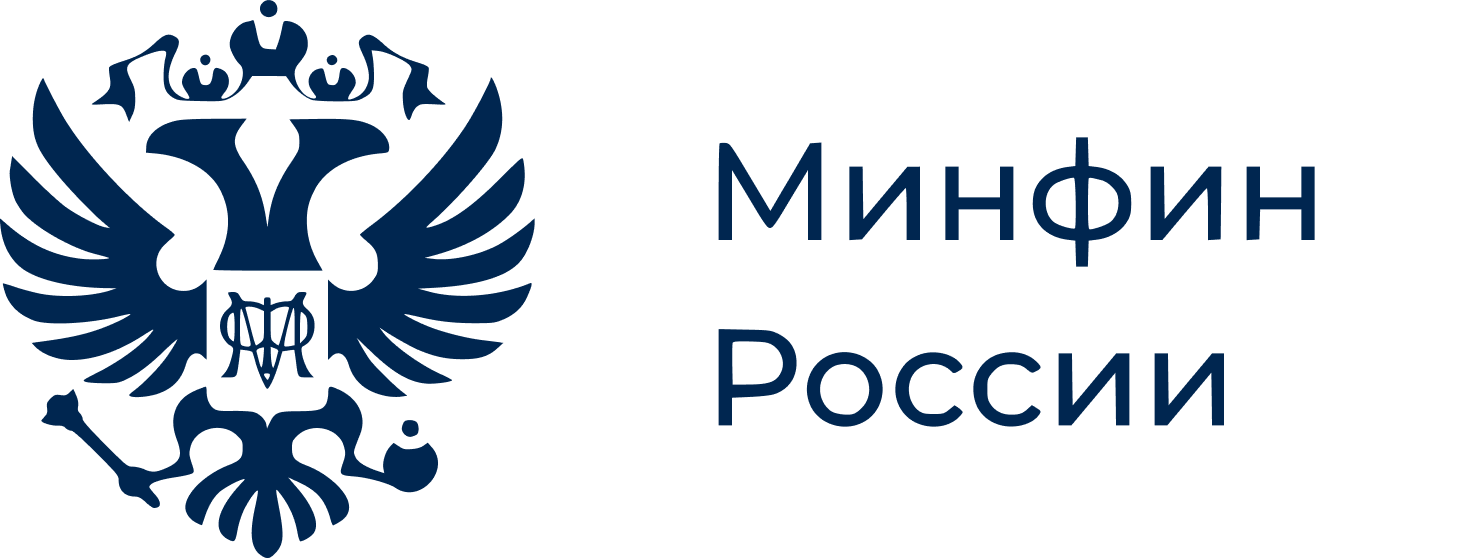 Изучаем финансовую грамотность на уроках истории и обществознания с искусственным интеллектом
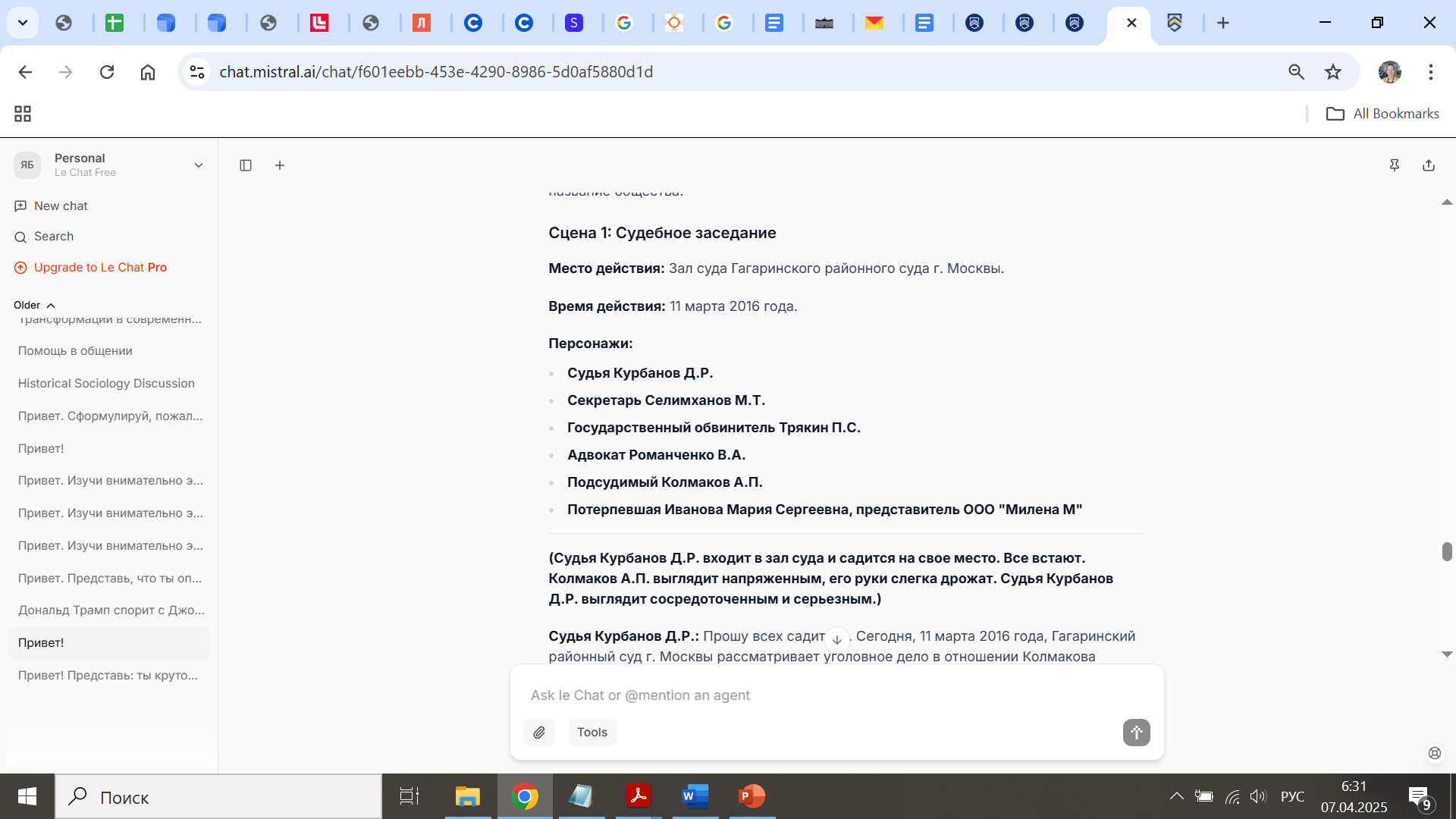 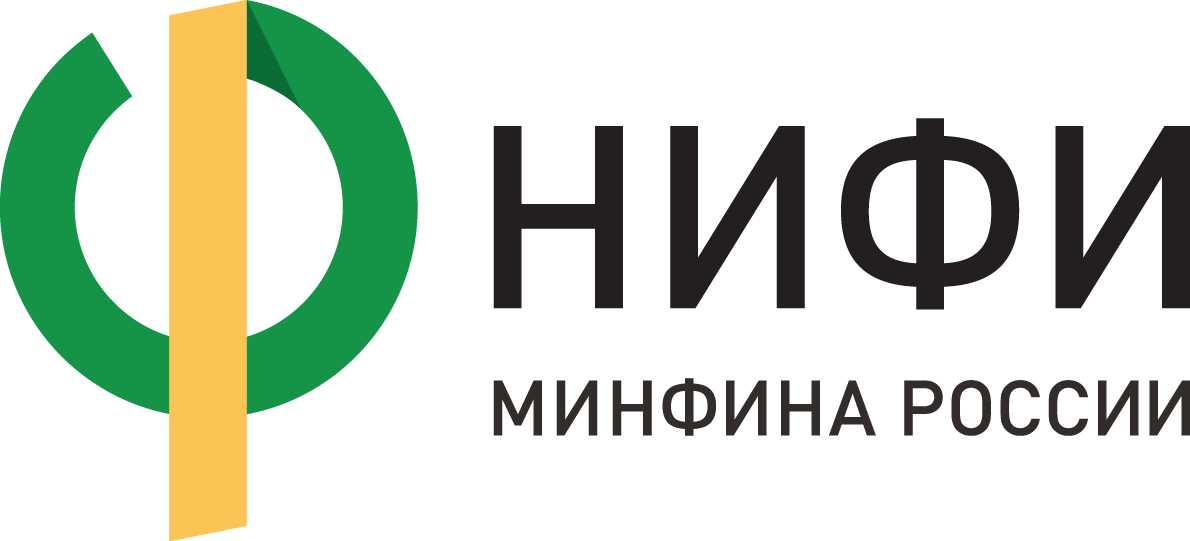 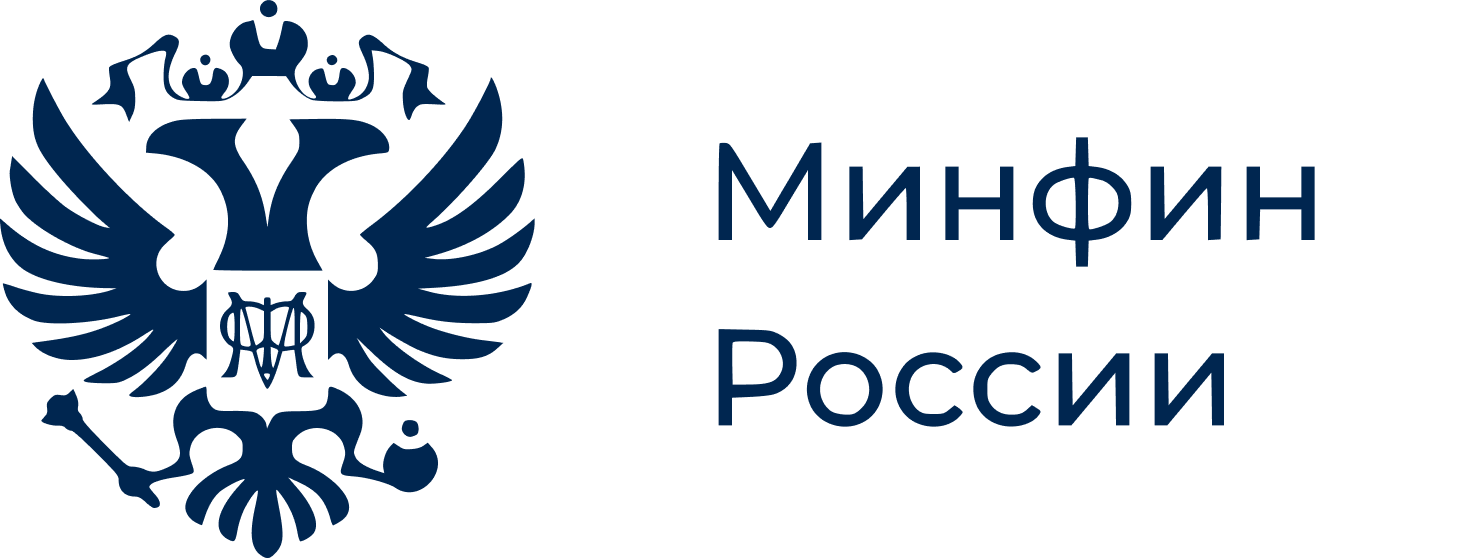 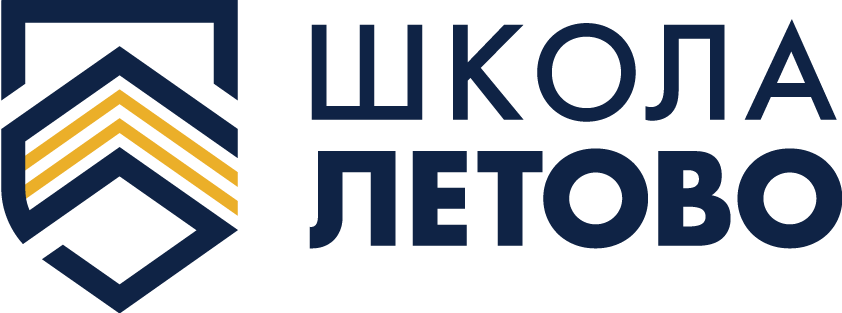 Изучаем финансовую грамотность на уроках истории и обществознания с искусственным интеллектом
2. Используем ИИ для визуализации
Задание:
Подготовьте лозунги для агитационного отдела, чтобы сотрудники успели их оформить на плакатах. Количество – не менее 6. Визуализируйте их при помощи нейросети Кандинский. Обоснуйте каждый лозунг с помощью ссылки на номер документа и номер строки.
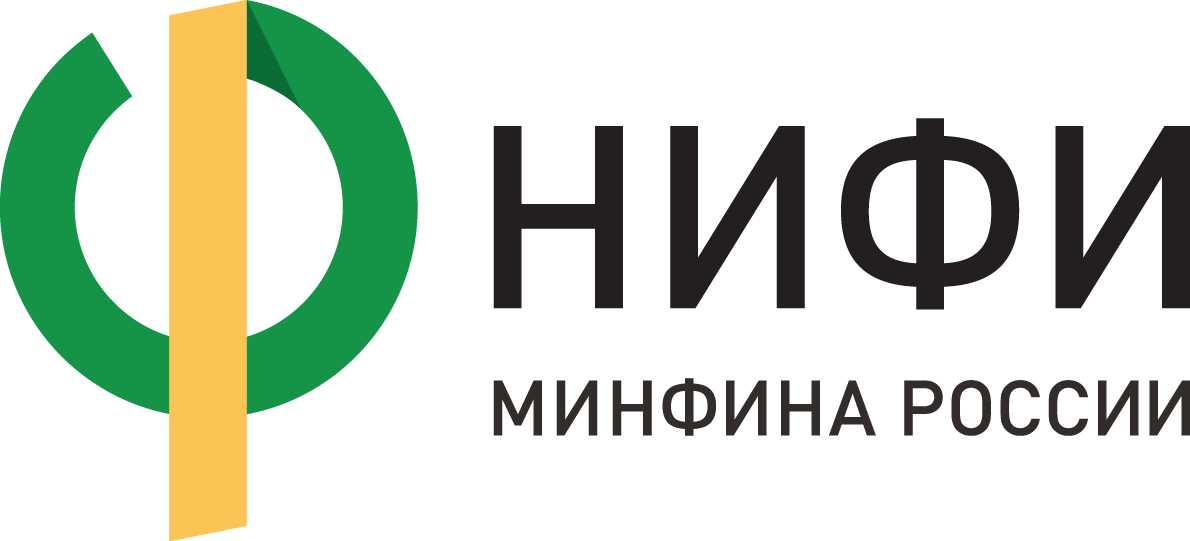 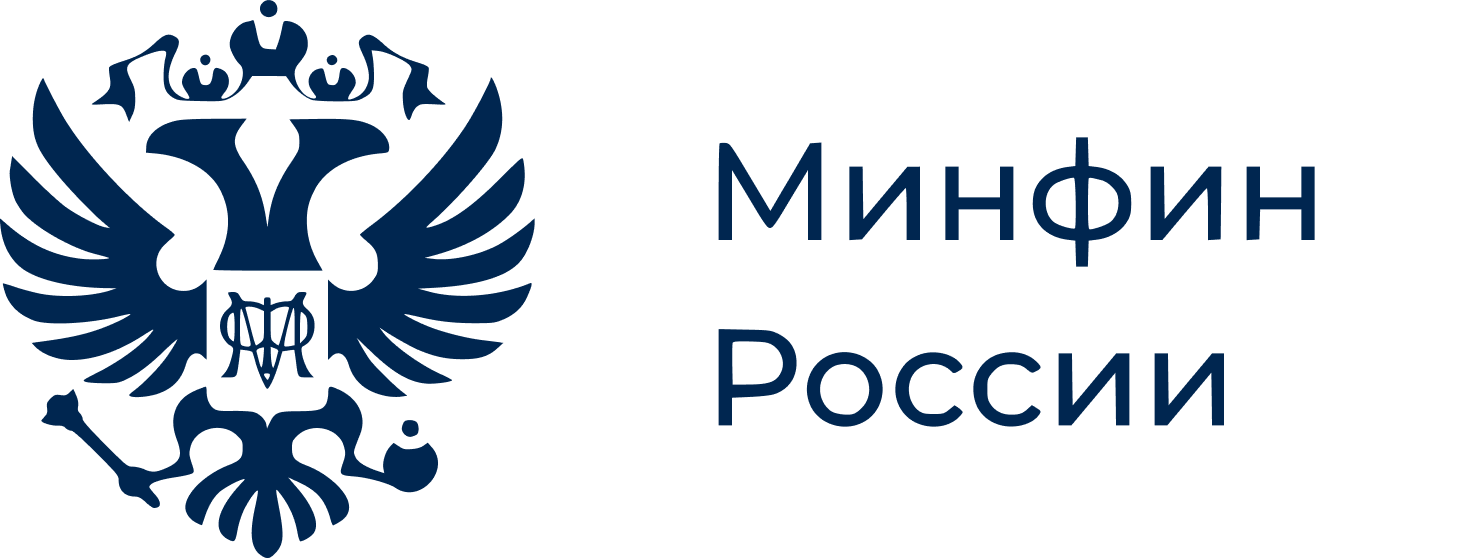 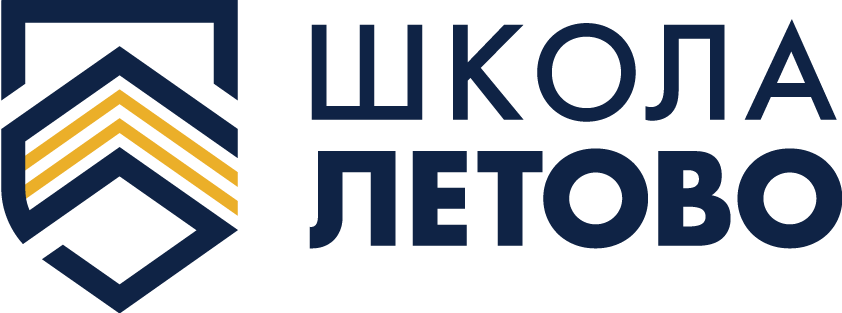 Изучаем финансовую грамотность на уроках истории и обществознания с искусственным интеллектом
2. Используем ИИ для визуализации текста, лозунгов и т.д.
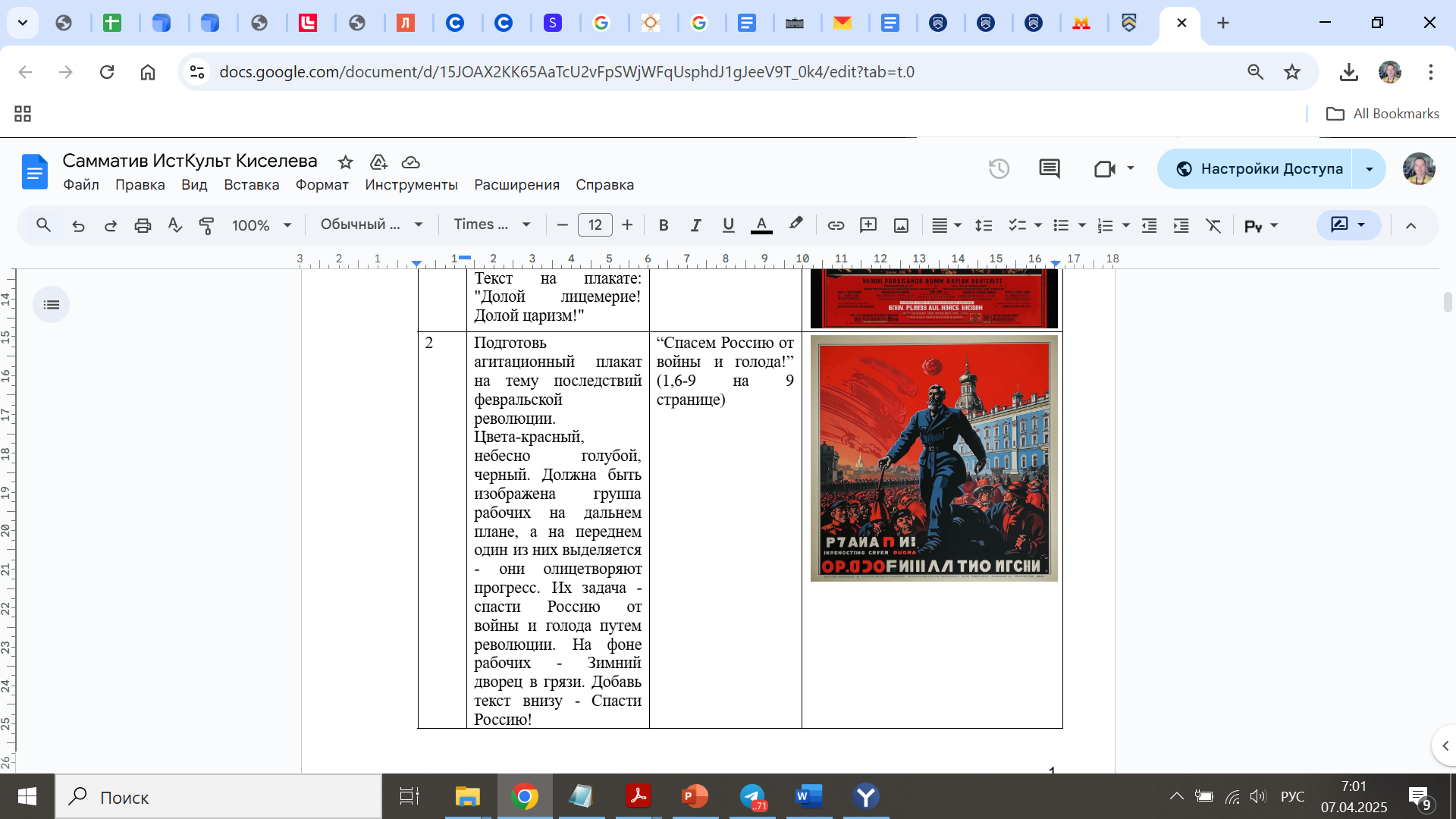 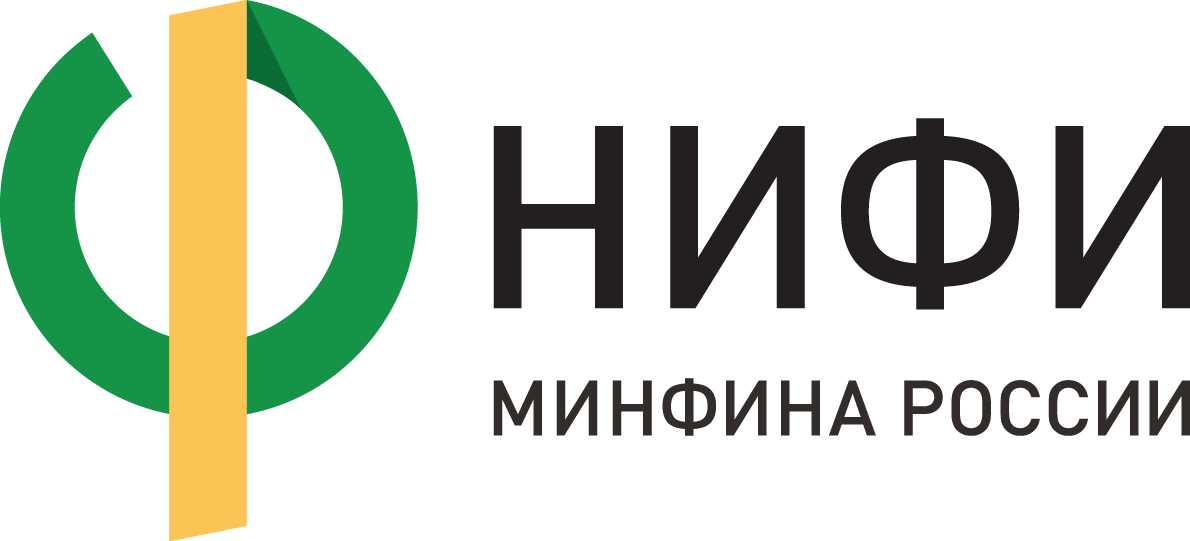 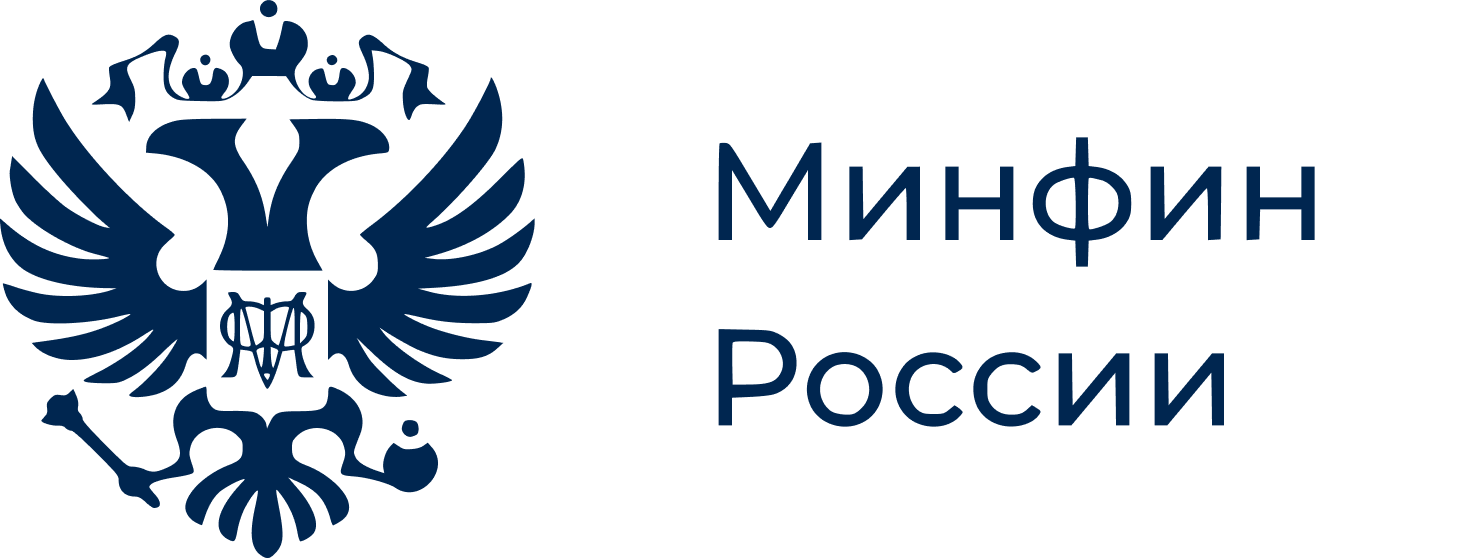 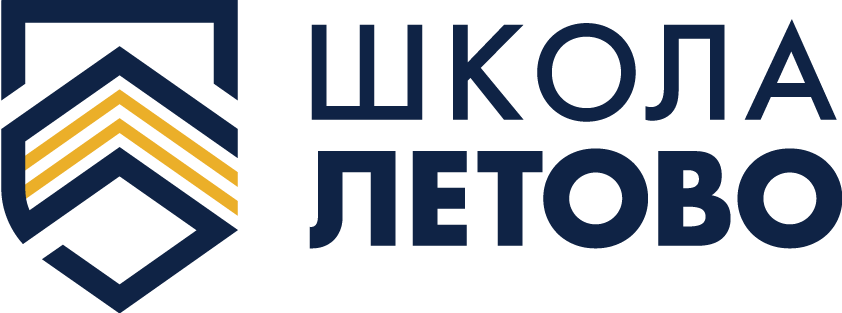 Изучаем финансовую грамотность на уроках истории и обществознания с искусственным интеллектом
3. Используем ИИ для создания логотипа «компании»
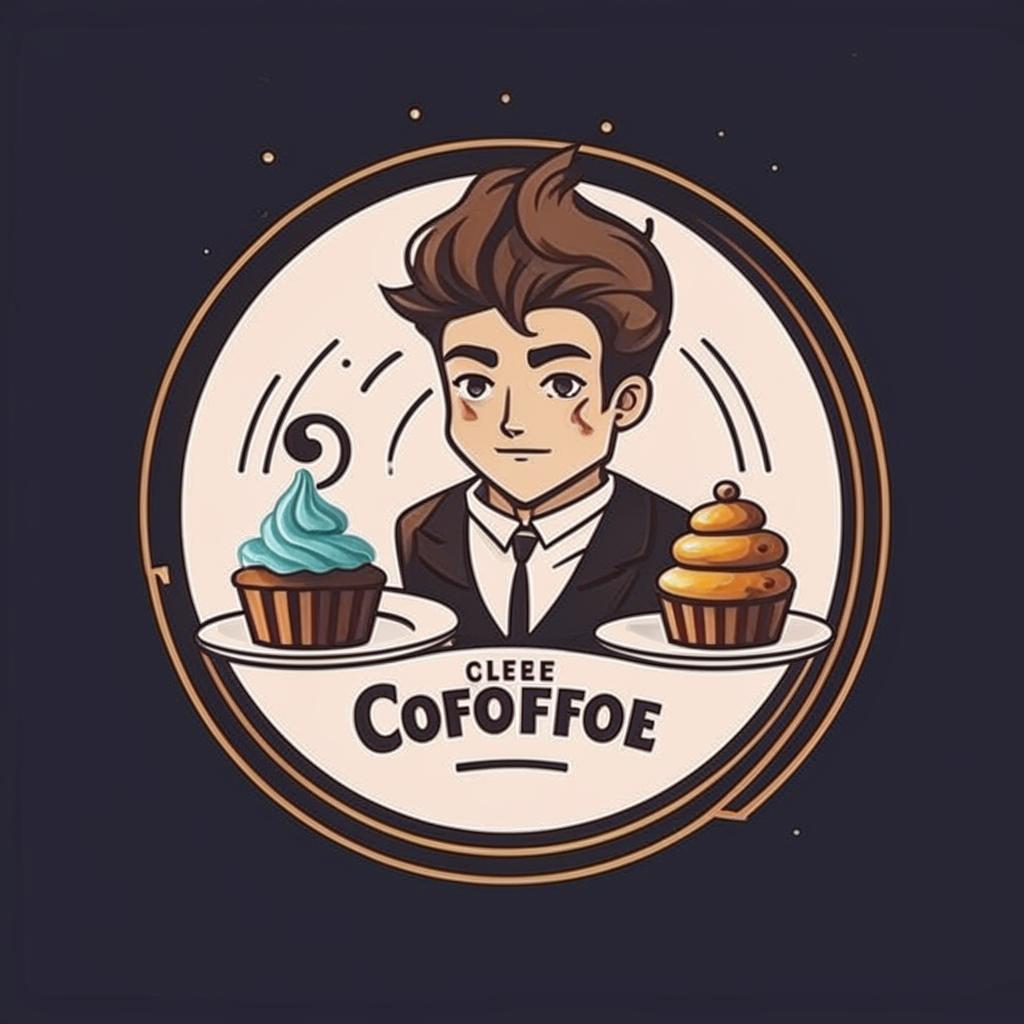 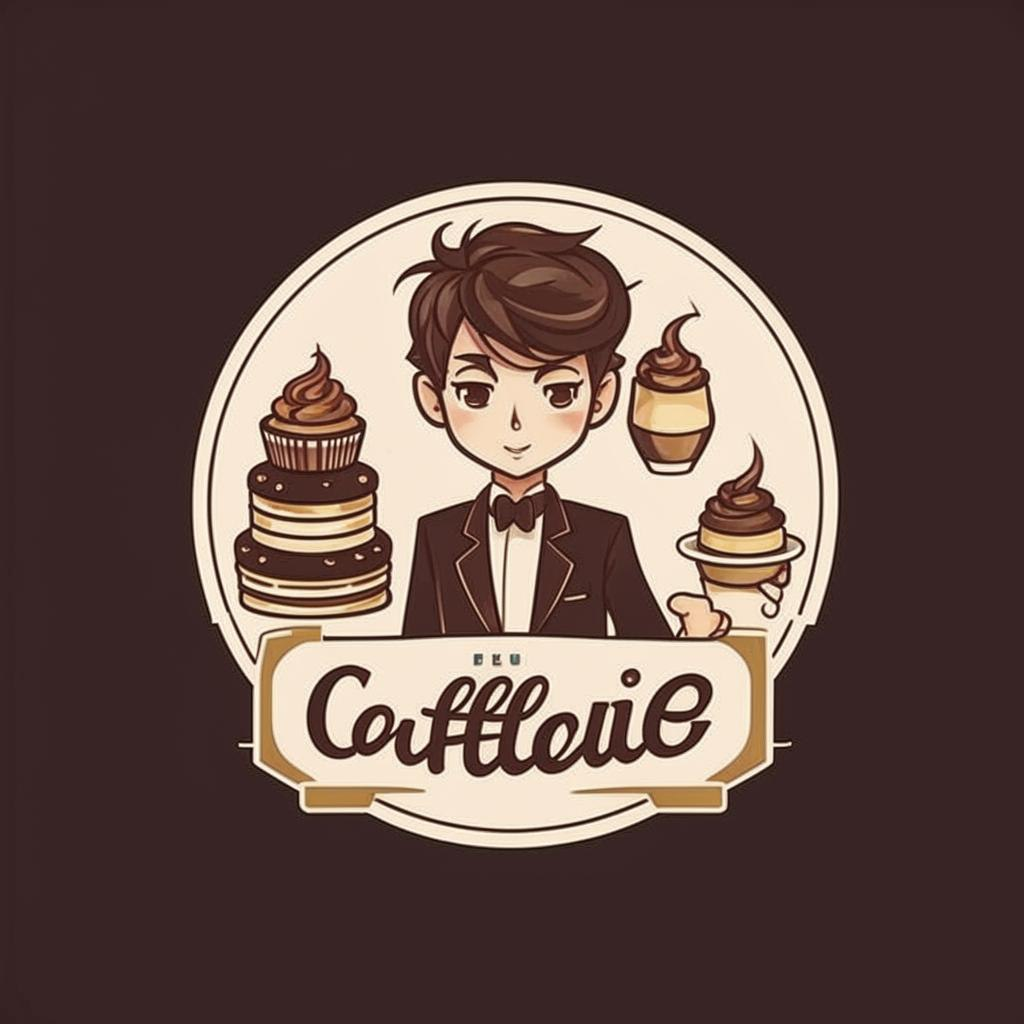 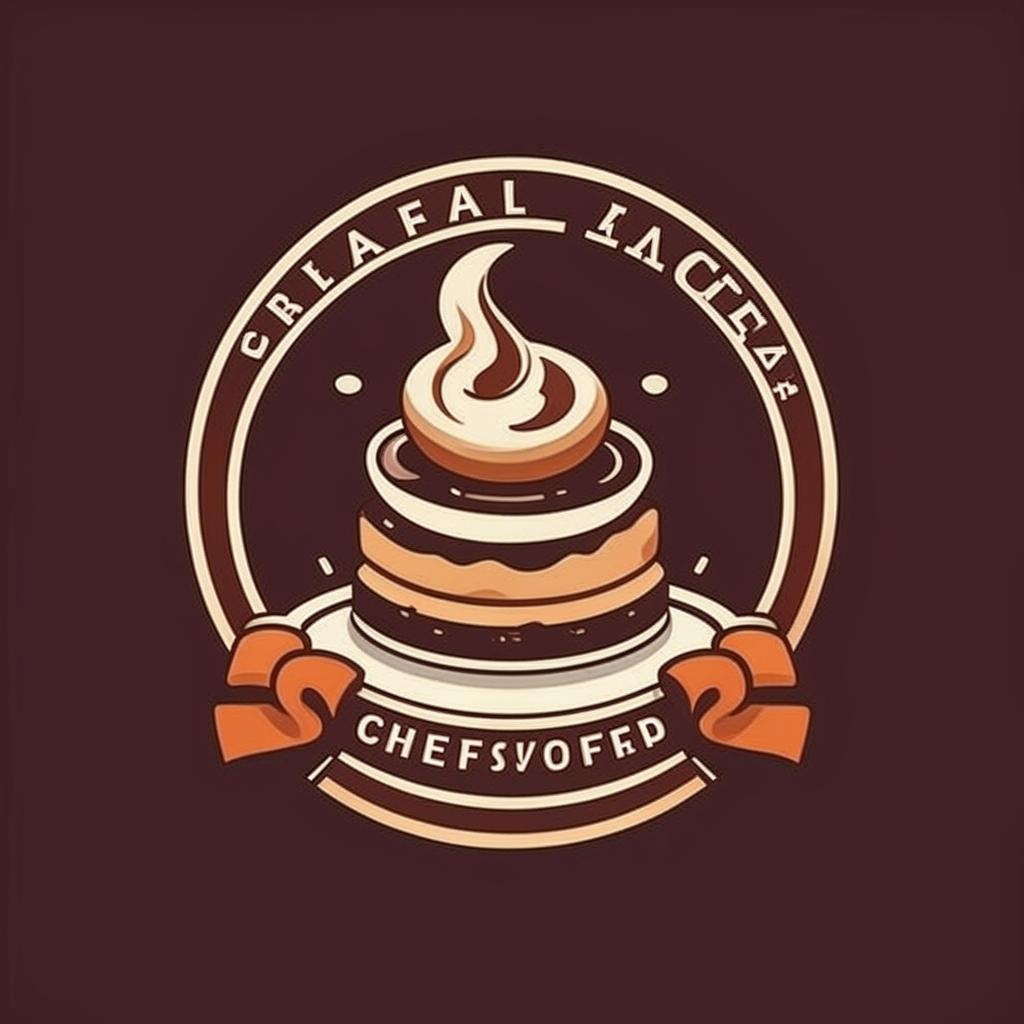 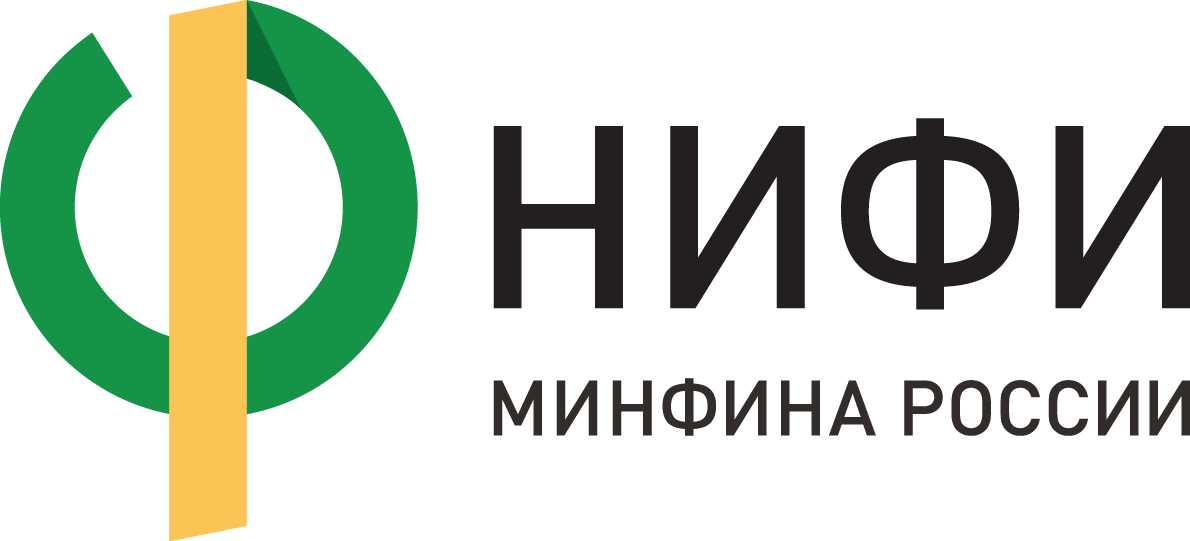 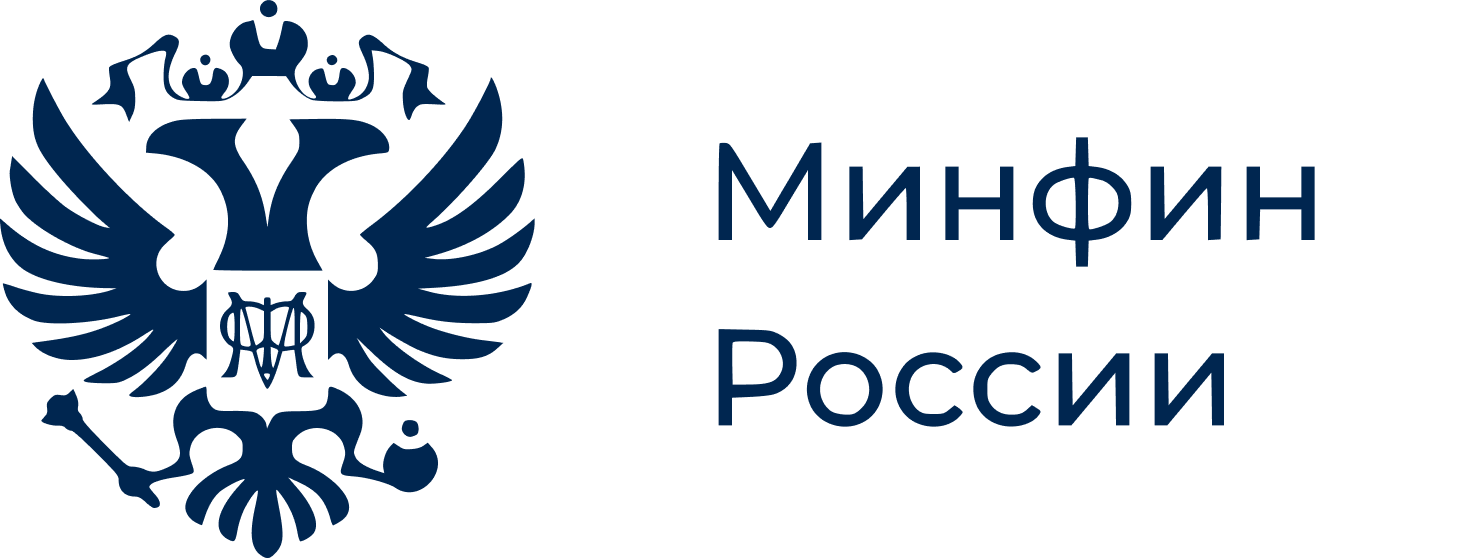 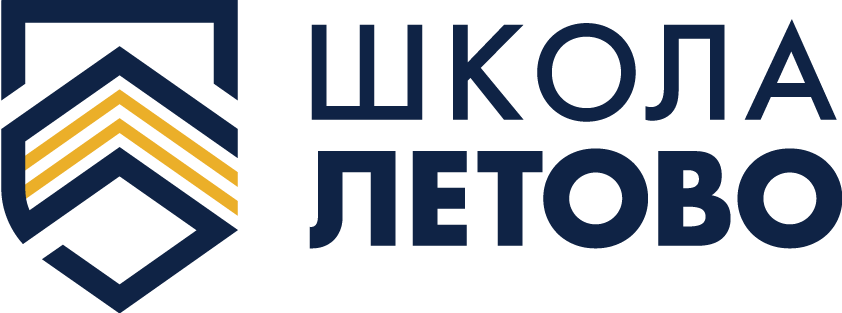 Изучаем финансовую грамотность на уроках истории и обществознания с искусственным интеллектом
4. Составляем и «проверяем» бизнес-план
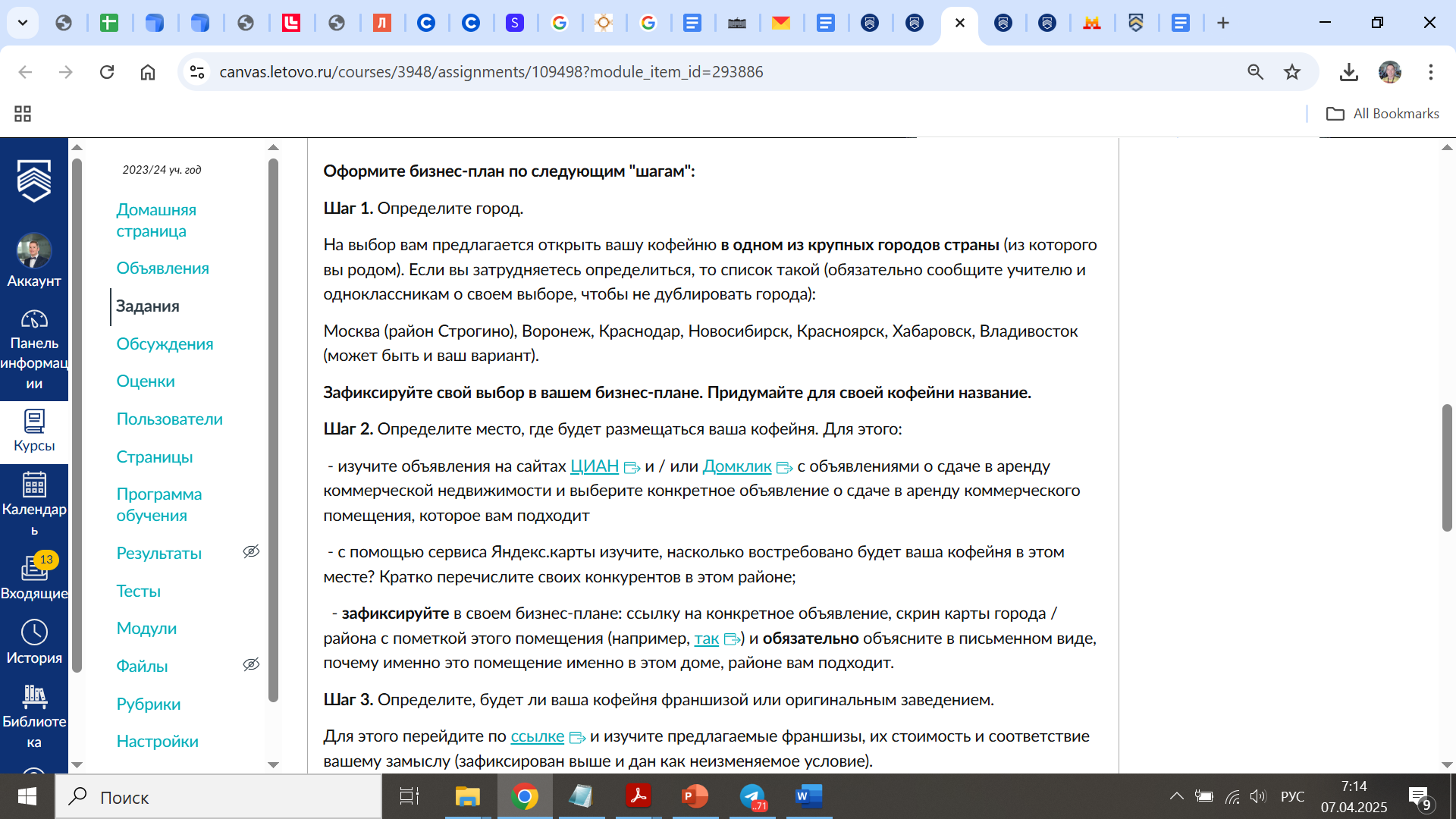 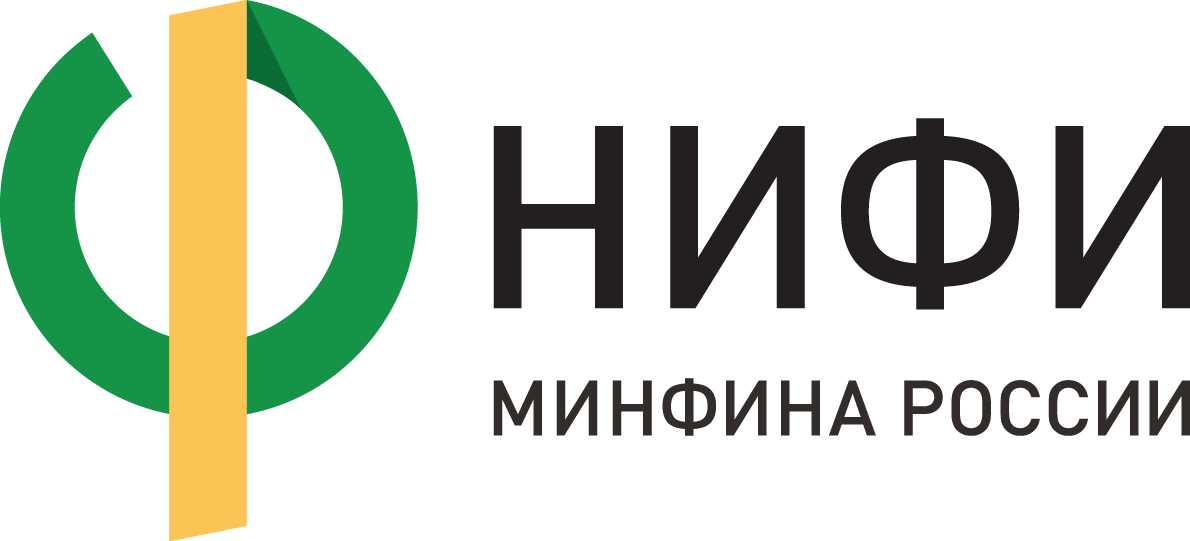 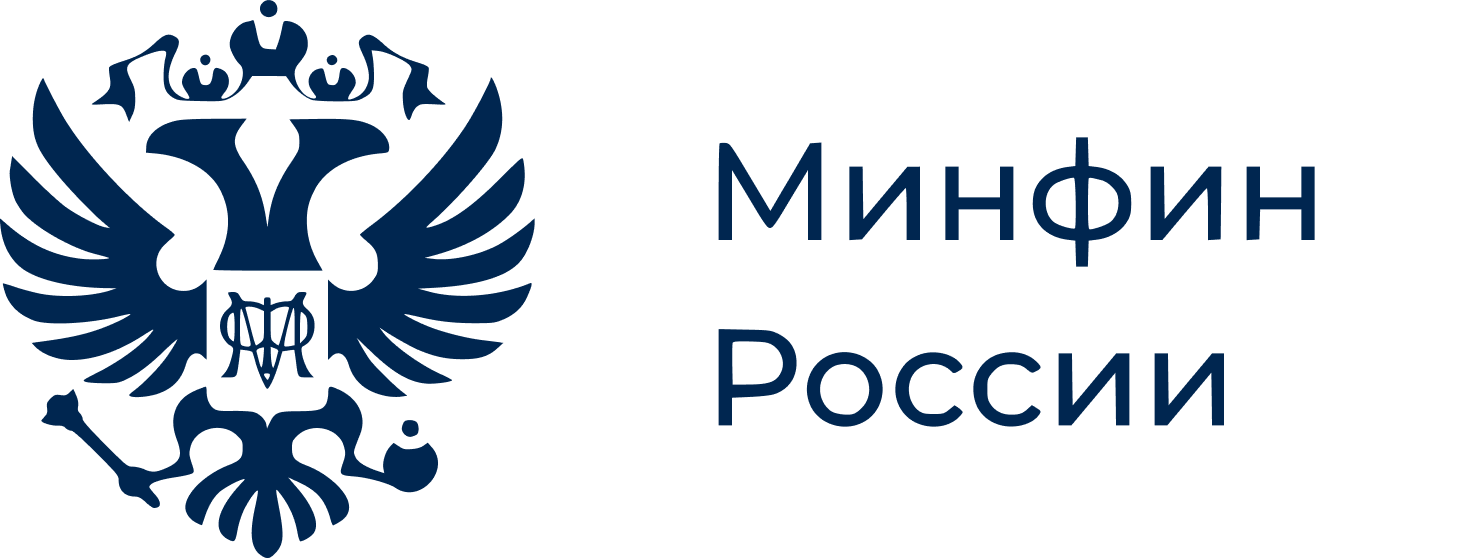 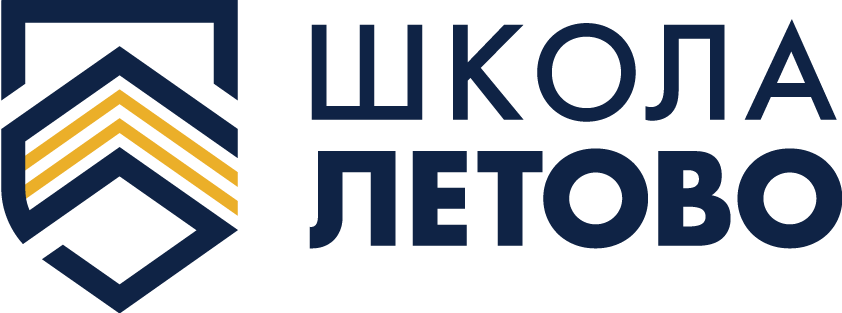 Изучаем финансовую грамотность на уроках истории и обществознания с искусственным интеллектом
5. Используем ИИ как эксперта для проверки ответов друг друга
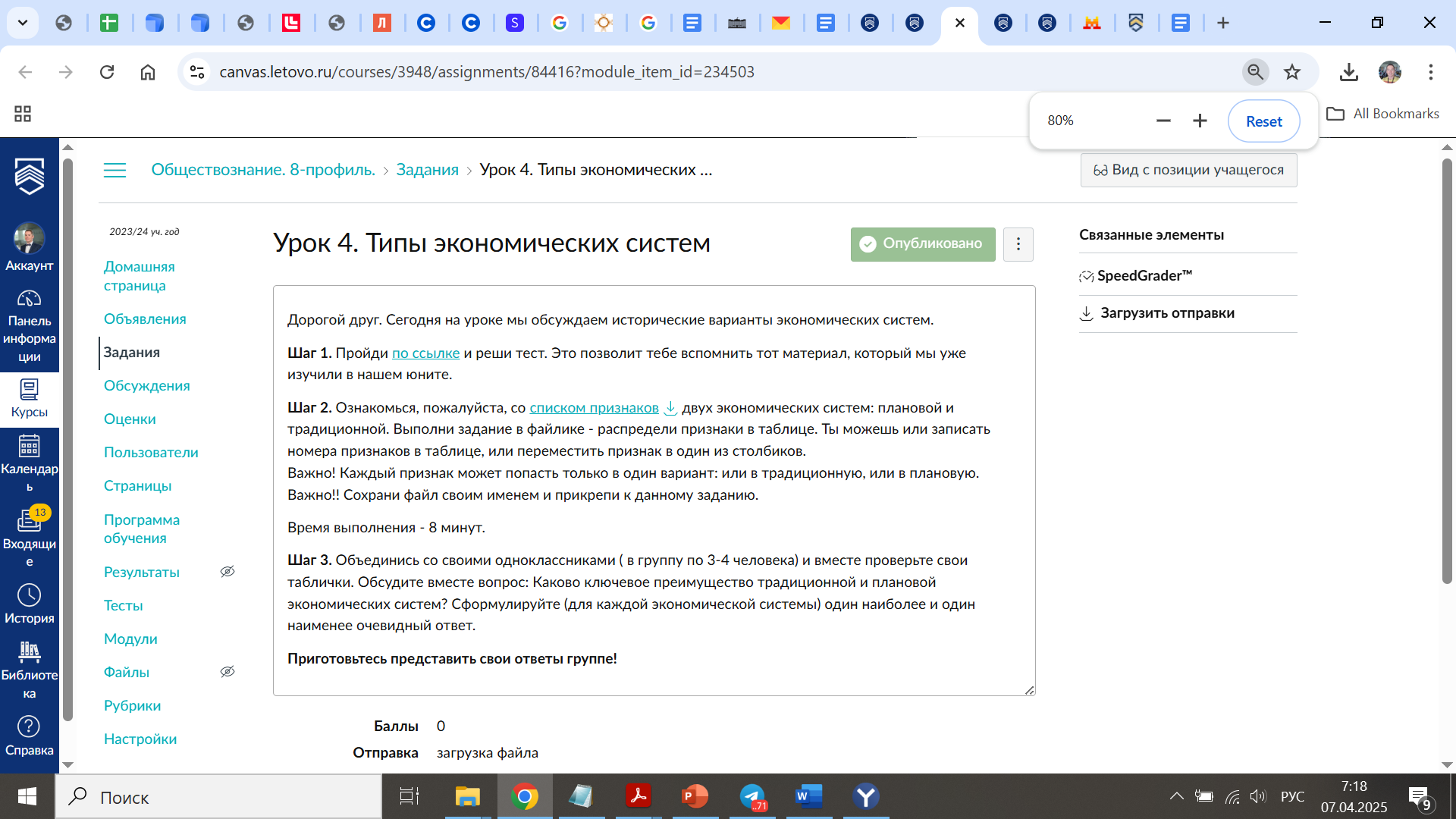 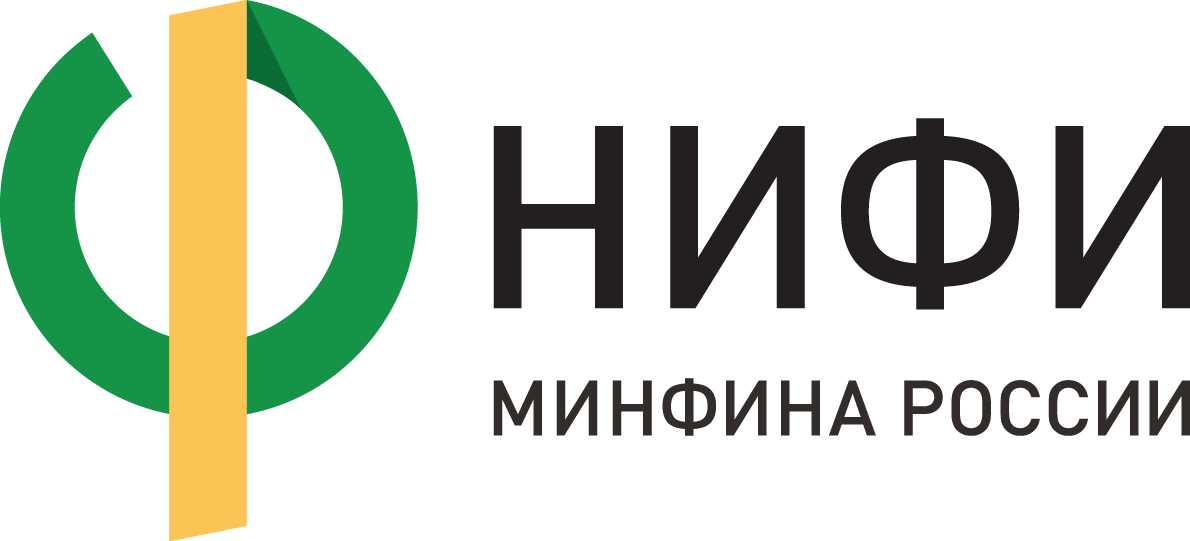 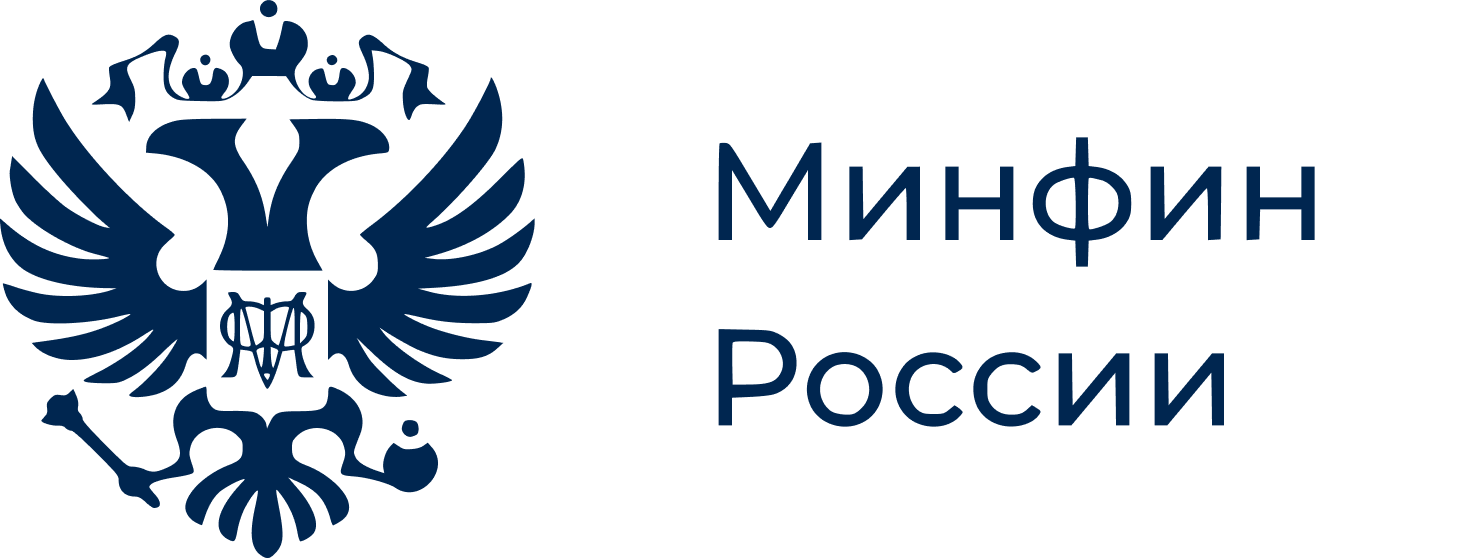 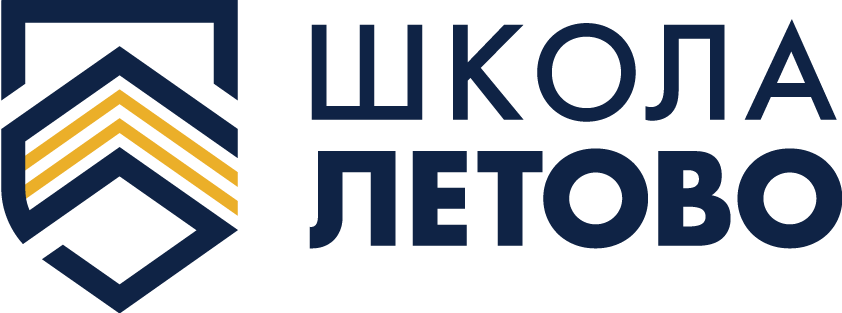 Изучаем финансовую грамотность на уроках истории и обществознания с искусственным интеллектом
5. Используем ИИ как эксперта для проверки ответов друг друга
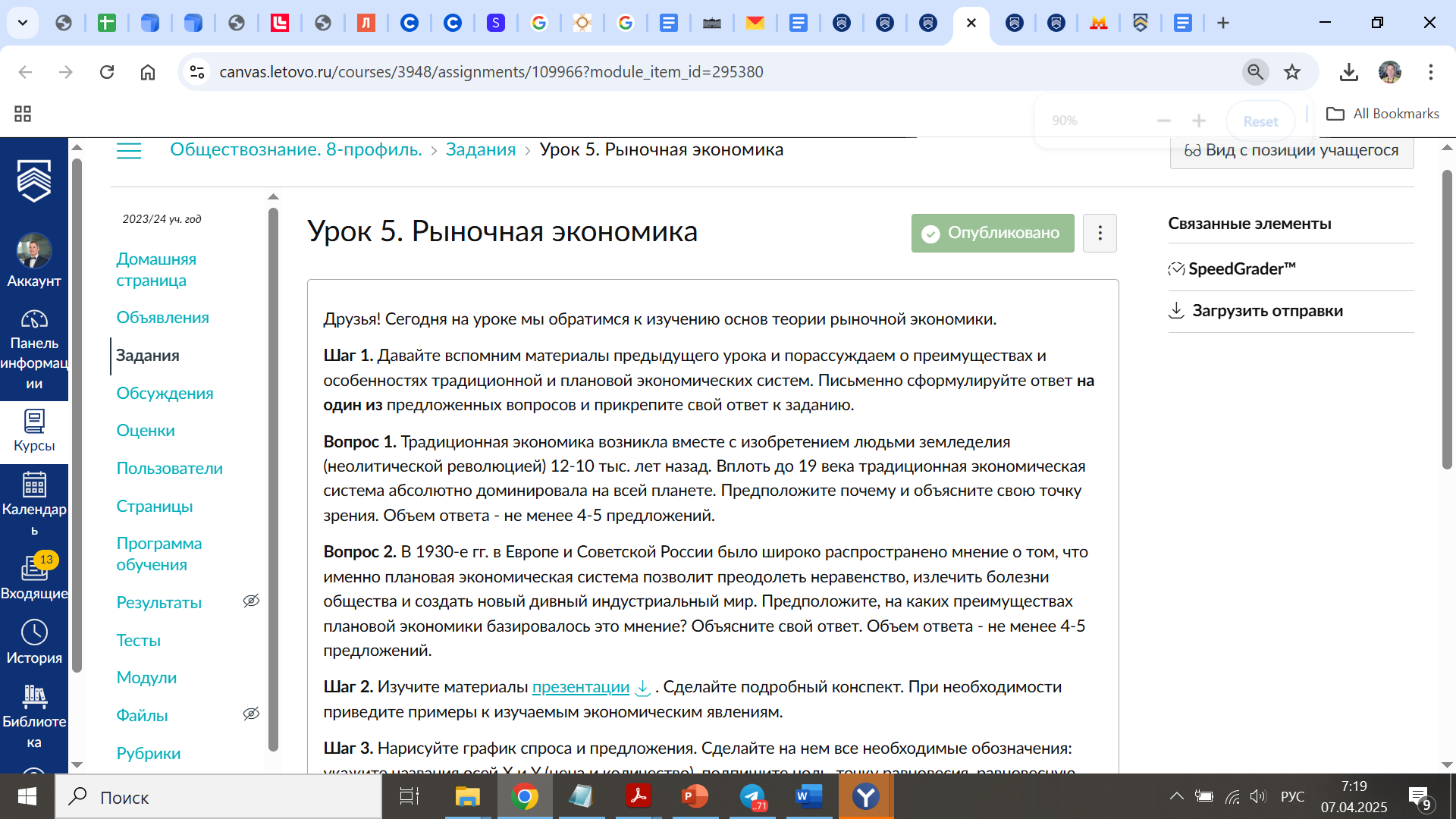